Improving information sharing whilst ensuring patient confidentiality in emergencies
Victor Inyang FRCEM, Medical Director & Caldicott Guardian
East Anglian Air Ambulance
EAAA Teams
EAAA Information Governance
Clinical Information System
SARS-COV-2 Pandemic
COVID transfers
Case 1 (Police Inquiry at incident scene)
Case 2 (Press enquiry)
Case 3 (Triangulation of patient data)
Case 4 (Clinical photography)
Improving Caldicott Decision making & supporting the team
Embed Caldicott Guardian activity within IG strategy and operations
Raise awareness of the role of the Caldicott Guardian
Increase accessibility to the Caldicott Guardian
Ensure the role becomes ”business as usual”
Develop a decision making & recording tool
Mitigation to cover leave/ absence
Mandatory IG training
Improving Caldicott Decision making & supporting the team
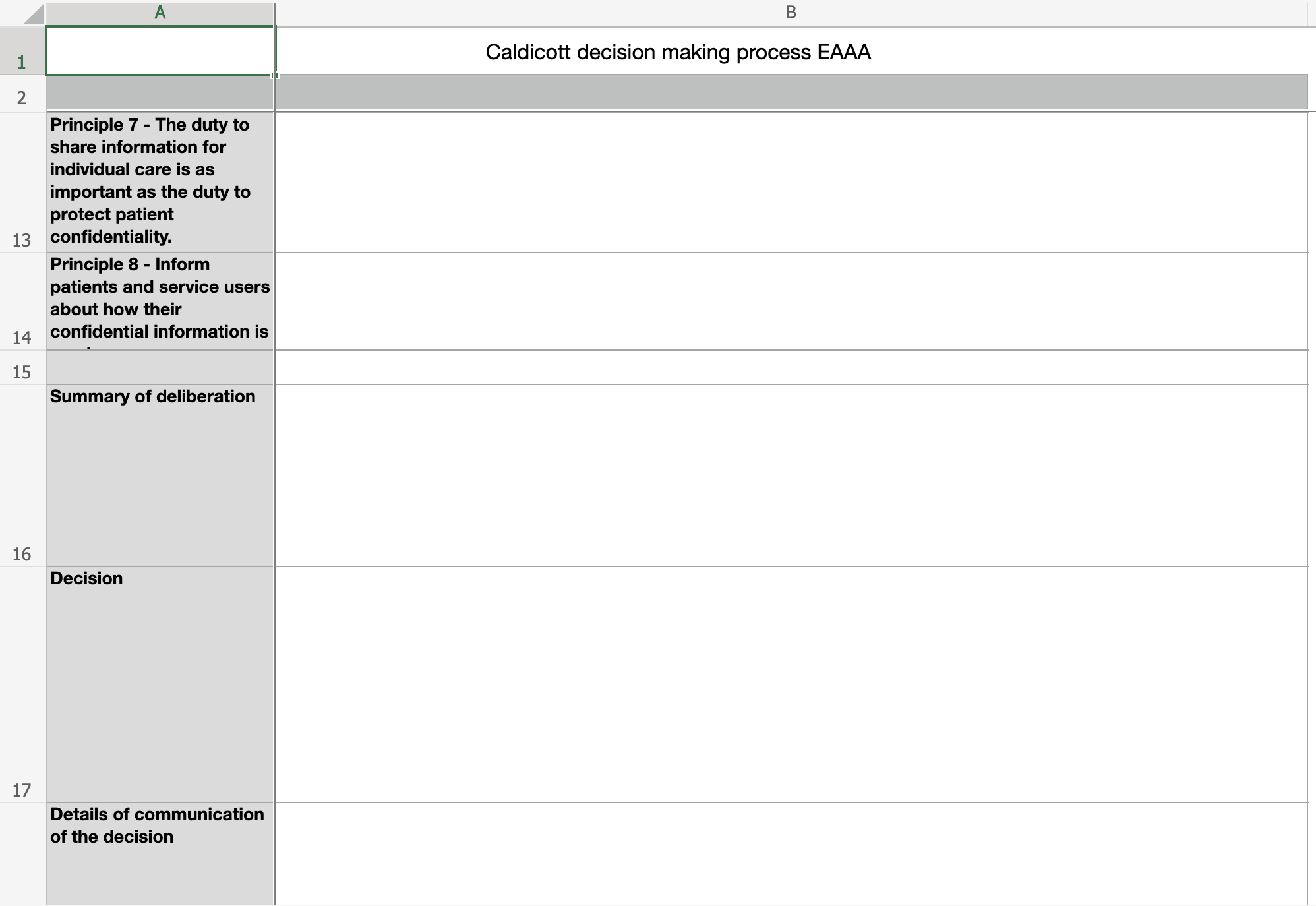 Summary
The Caldicott Guardian role can and should become “business as usual” within clinical teams
An approachable and therefore preventative model is preferable
“Phone a friend” when in doubt
Education, education and more education to avoid pitfalls is key
Questions